Individuální projekt národní – „K2“
Kvalita a konkurenceschopnost v neformálním vzdělávání
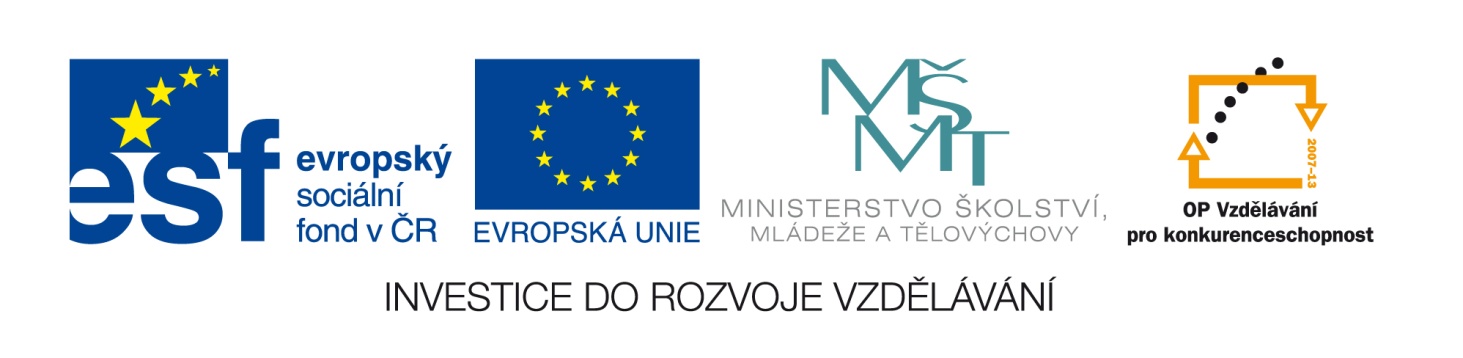 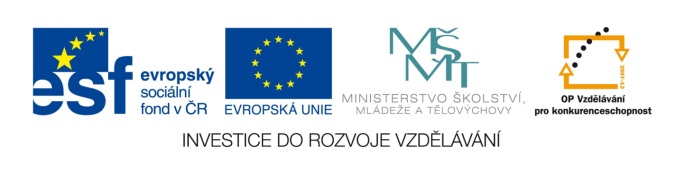 Východiska
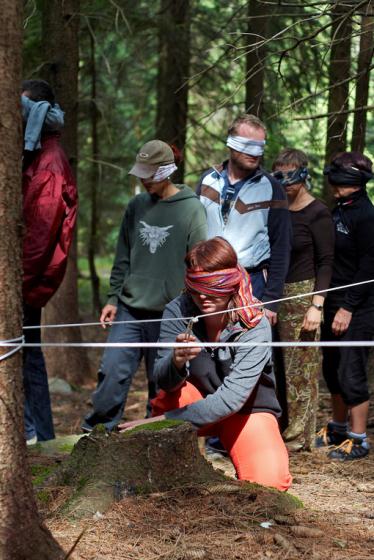 Evropa 2020 – iniciativa Mládež v pohybu
Strategie EU pro mládež 2010 – 2018
Koncepce státní politiky pro oblast dětí a mládeže 2007 – 2013
Strategie celoživotního učení
Výstupy IPn Klíče pro život – Rozvoj klíčových kompetencí v zájmovém a neformálním vzdělávání
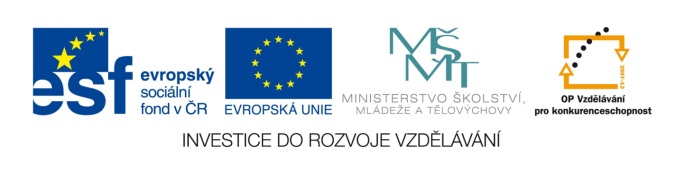 Základní údaje
Prioritní osa – 4a – Systémový rámec celoživotního učení
Oblast podpory - 4.1 
Náklady projektu – 59 947 542,- Kč
Trvání projektu – 1. 1. 2013 – 28. 2. 2015
Partner projektu – Národní institut dětí a mládeže MŠMT
Cílová skupina - vedoucí pracovníci škol a školských zařízení pro zájmové vzdělávání a pracovníci NNO pracující s dětmi a mládeží, dále děti a mládež - účastníci neformálního vzdělávání, pracovníci škol a školských zařízení, účastníci dalšího vzdělávání, instituce poskytující další vzdělávání
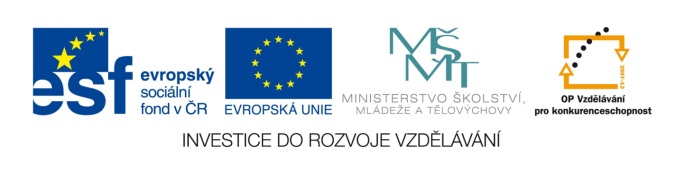 Cíle projektu
Zavést nástroje řízení kvality ve vybraných školských zařízeních pro zájmové vzdělávání a v NNO. 
Připravit vzdělávací programy a podpůrné materiály pro konzultanty v oblasti řízení kvality v oblasti neformálního vzdělávání. Realizovat proškolení konzultantů a zabezpečit zavádění nástrojů kvality.
Vytvářet podmínky pro širší přijetí principů a nástrojů hodnocení a sebehodnocení odbornou veřejností a mezi cílovými skupinami.
Aplikovat nástroje pro uznávání neformálního vzdělávání. 
Se vzdělavateli a zaměstnavateli v rámci zavádění nástroje pro uznávání zájmového a neformálního vzdělávání, pozitivně stimulovat prostředí.
Zajistit metodickou podporu a poradenství v oblasti plánování osobnostního rozvoje (ve vazbě na uznávání).
Realizovat pilotní školení pracovníků pracujících s dětmi a mládeží a pedagogů volného času zodpovědných za vzdělávací proces.
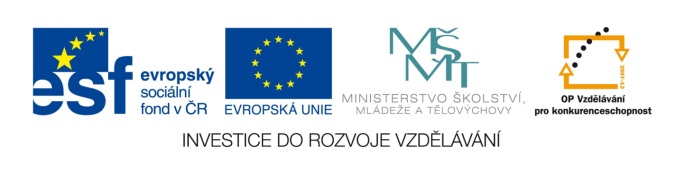 Klíčové aktivity
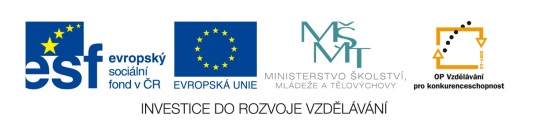 Aplikace nástrojů řízení kvality
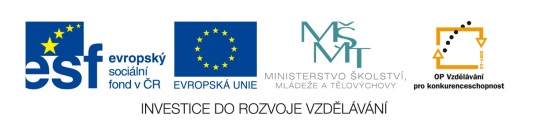 Metodická podpora uznávání NFV
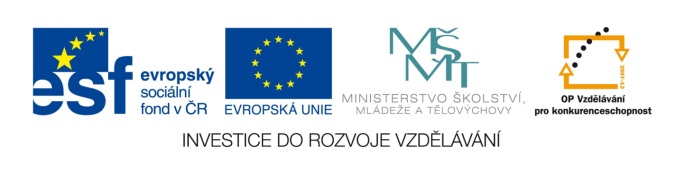 Výstupy projektu
2 vzdělávací programy a metodiky pro konzultanty v rámci klíčové aktivity Aplikace nástrojů řízení kvality v neformálním vzdělávání 
1 inovovaná příručka pro zavádění nástrojů řízení kvality
1 závěrečná zpráva ze zavádění nástrojů ve vybraných organizacích 
1 vzdělávací program a metodika sestávající ze 3 modulů se zaměřením na podporu klíčové aktivity 
Metodická podpora uznávání neformálního vzdělávání pro pracovníky pracující s dětmi a mládeží a pedagogy volného času a jednoho modulu pro školitele.
1 vzdělávací program – Studium pedagogiky volného času
1 nástroj a metodika pro plánování osobnostního rozvoje
Děkuji za pozornost
Zpracovatelé projektu:

MŠMT – odbor pro mládež
Národní institut dětí a mládeže
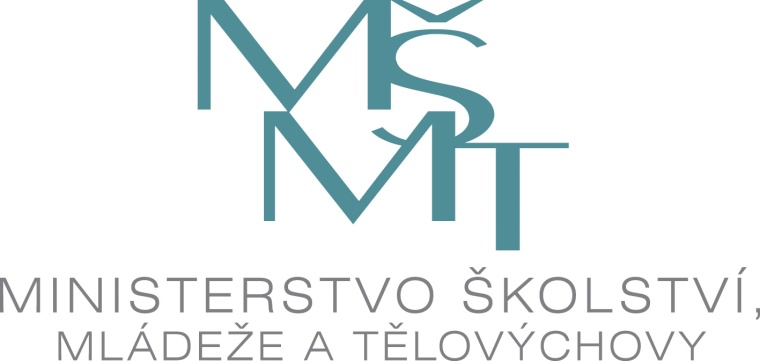 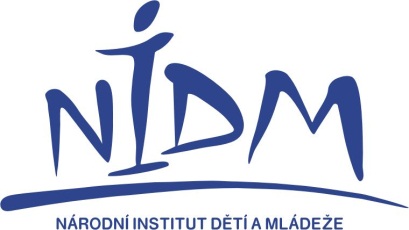 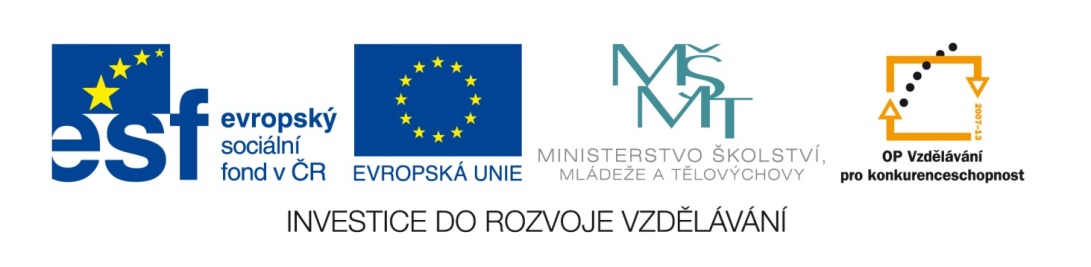